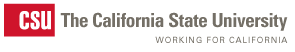 California State UniversityLibraries of the Future Taskforce UpdatePrint Archive Network Forum/ALA MW
January 25, 2013
LOFT (Libraries of the Future Taskforce)
Chancellor’s Office Initiative
Prompted by Education Advisory Board report
LOFT membership includes
Provosts
CIOs
Chancellor’s Office staff
Faculty in several disciplines
University Librarians
Print Management is one of three components
2
Sustainablecollections.com
CSU = An Excellent Laboratory
Scale 
LA basin libraries pilot (6)
Entire CSU system (23)

Geography

Central funding

Administrative mandate

A track record of collaboration
3
Sustainablecollections.com
SCS Role
Provide tools & services: data management, analysis & interpretation
Develop and propose scenarios based on group’s preferences
Facilitate discussions and decisions
Quantify the yield and trade-offs associated with various strategies
Help the non-librarians in LOFT understand the library’s context
4
Sustainablecollections.com
Project Scope: LA Basin Libraries
Primary focus: Circulating print monographs
Reference books
Juvenile books

Out of Scope
eBooks (may be discussed further)
Government Documents
Non-print
Maps, Scores
Journals
Special Collections
5
Sustainablecollections.com
Assembling the data (July 1-31)
Bib, item & circulation data
Individual calls on scoping, data mapping and technical issues with all 6 libraries
4-5 people from each library on the calls
Excellent responsiveness, sharing of expertise
Innovative Interfaces (system vendor) very helpful in adjusting data export profiles
1-2 days’ effort per library
6
Sustainablecollections.com
CSU Data Set
7
Sustainablecollections.com
Preparing the libraries’ data
Bibliographic, item, circulation, and holdings data extracted, transformed, loaded (ETL process)
Eliminate duplicate bib records
Normalize call numbers
Eliminate trailing spaces in control numbers
Validate OCLC numbers
Match bib records on OCLC number (with title-string check)
LCCN/title-string lookups for records lacking OCLC#
Identify and accommodate unusual implementations of MARC (local call # typically in 090 --- one pilot library stores some in 099, etc., etc.) 
Filter out-of scope bib records                                                                (eBooks, maps, scores, DVDs, Gov Docs)
8
Sustainablecollections.com
Categories of bib records filtered out
Government documents
Record type not ‘a’ (non-language materials)
Bib level not equal to ‘m’ (non-monographic materials)
Non-print resources (videos, sound recordings, eBooks)
Unable to obtain an OCLC number
Bib title or author mismatch with OCLC record
Multiple OCLC numbers in the local record
9
Sustainablecollections.com
Shared Circulation History?
10
Sustainablecollections.com
WorldCat™ Holdings
SCS licensed access to WorldCat API

WorldCat™ holdings  

US, State Holdings

Peer Holdings LA Basin

Peer Holding: other CSU

Peer Holdings UC

SkyRiver
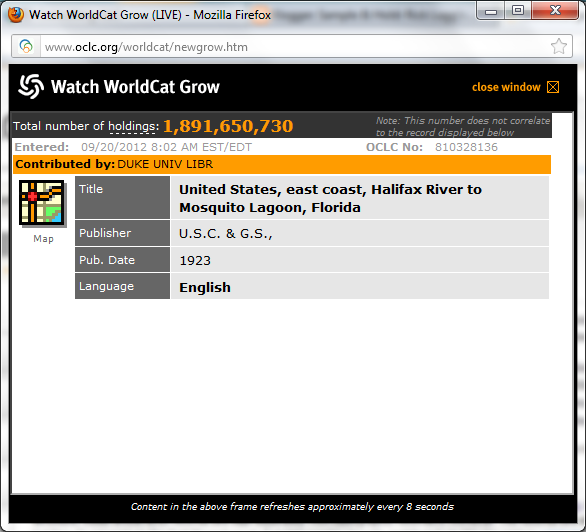 11
CSU: LA Basin Libraries Database
Bib, circ & item data from each library, normalized & supplemented with WorldCat holdings in specified categories
Data from individual libraries combined into group ‘roll-up’
Held in SCS postgresql database in AWS cloud
SCS queries against the group database using the PG Admin client
Output: Group Collection Summary & lists
12
Sustainablecollections.com
Group collection summary: first iteration delivered 9/18/12
13
By “titles” we can mean two different things
1. Title Set
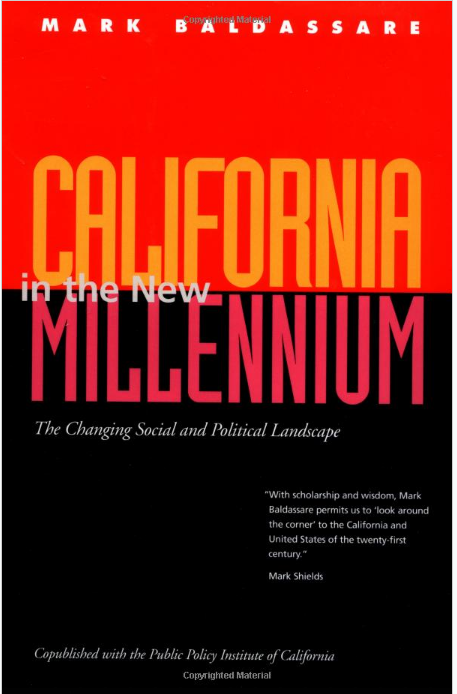 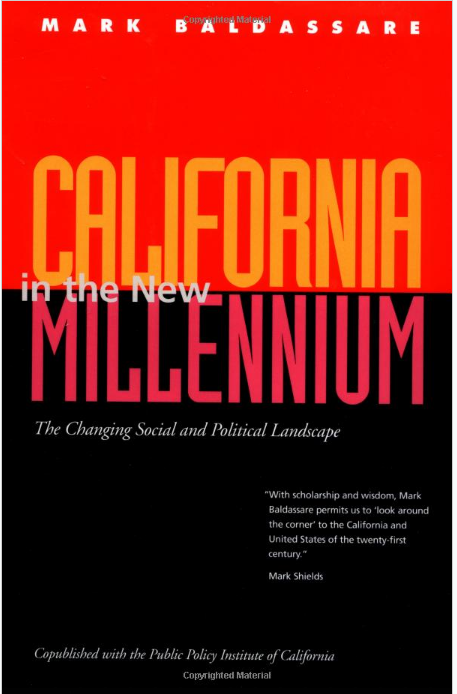 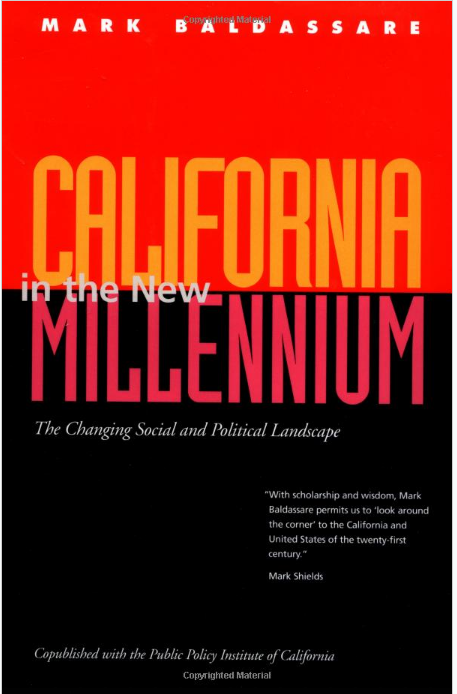 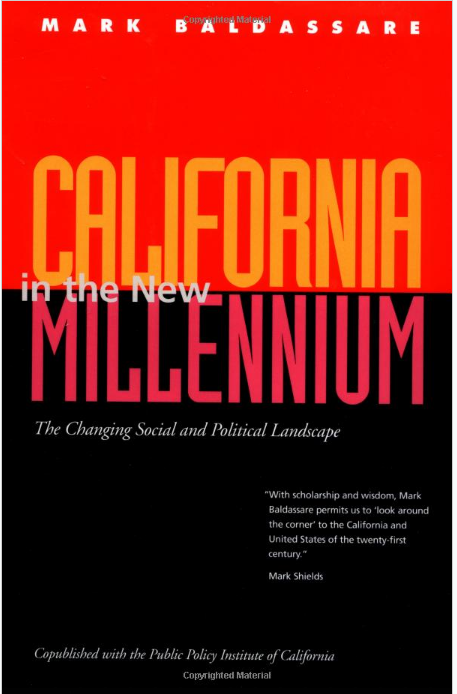 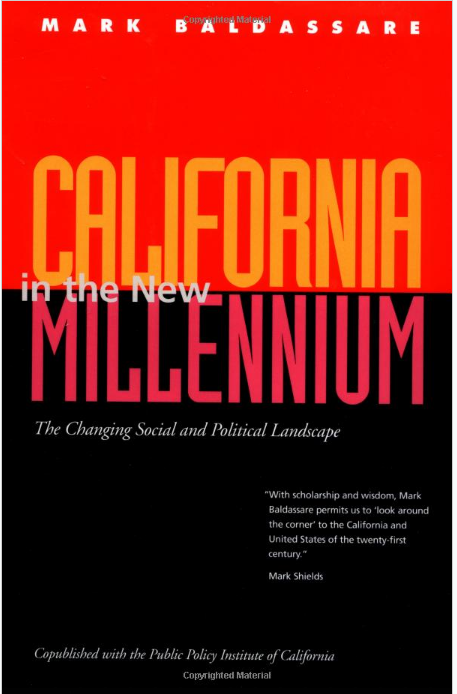 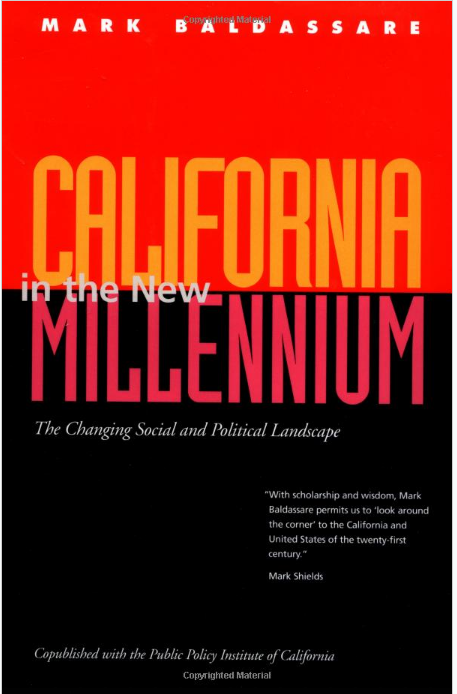 Dominguez         Fullerton        Long Beach      Los Angeles       Northridge       Pomona
2.  Title Holding
14
[Speaker Notes: California in the New Millennium: The Changing Social and Political Landscape,  
Publication Year 2000  (Paperback version 2002)

This Title is held by all 23 CSU Libraries – we have details on the 6 in the Pilot Group]
Each “Title-Holding” has different characteristics
Dominguez Hills
Fullerton        Long Beach      Los Angeles       Northridge        Pomona
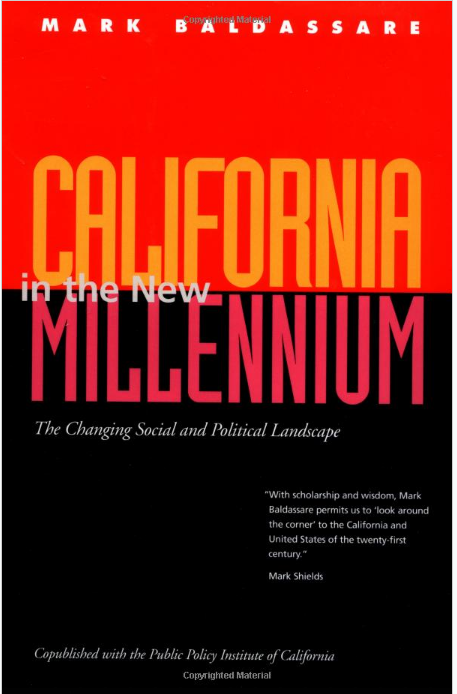 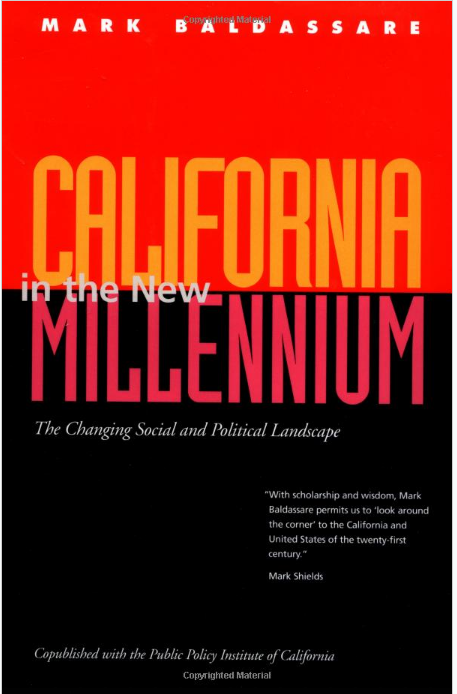 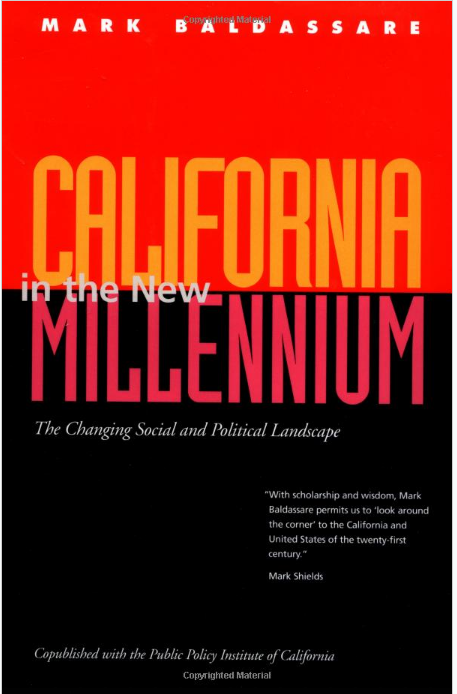 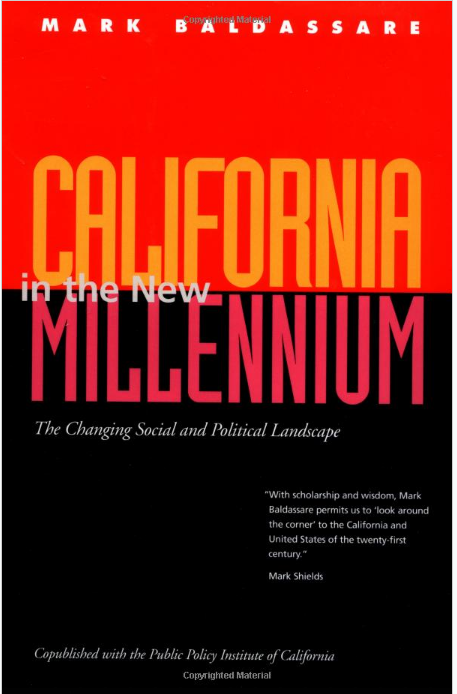 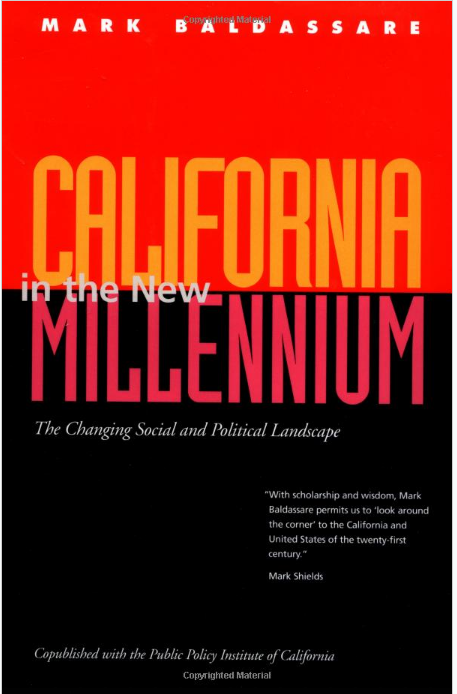 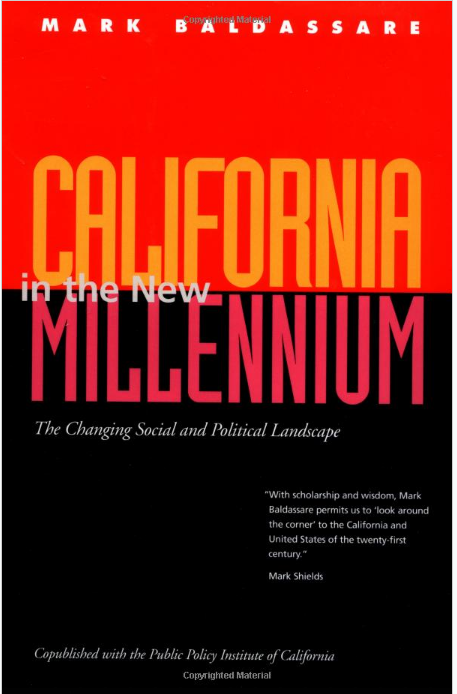 Total Circulations
0  circs              19 circs            16 circs            12 circs              13 circs              8 circs
Last Circulation Date
-none-             11/30/11         12/16/08          5/30/07            4/27/07            3/11/08
Date added to Collection
6/27/02          4/23/02            9/21/01            5/03/00           11/11/02           8/11/00
15
Pilot Group  Holdings and Avg Total Charges by LC
16
Holdings Within Group by Publication Year
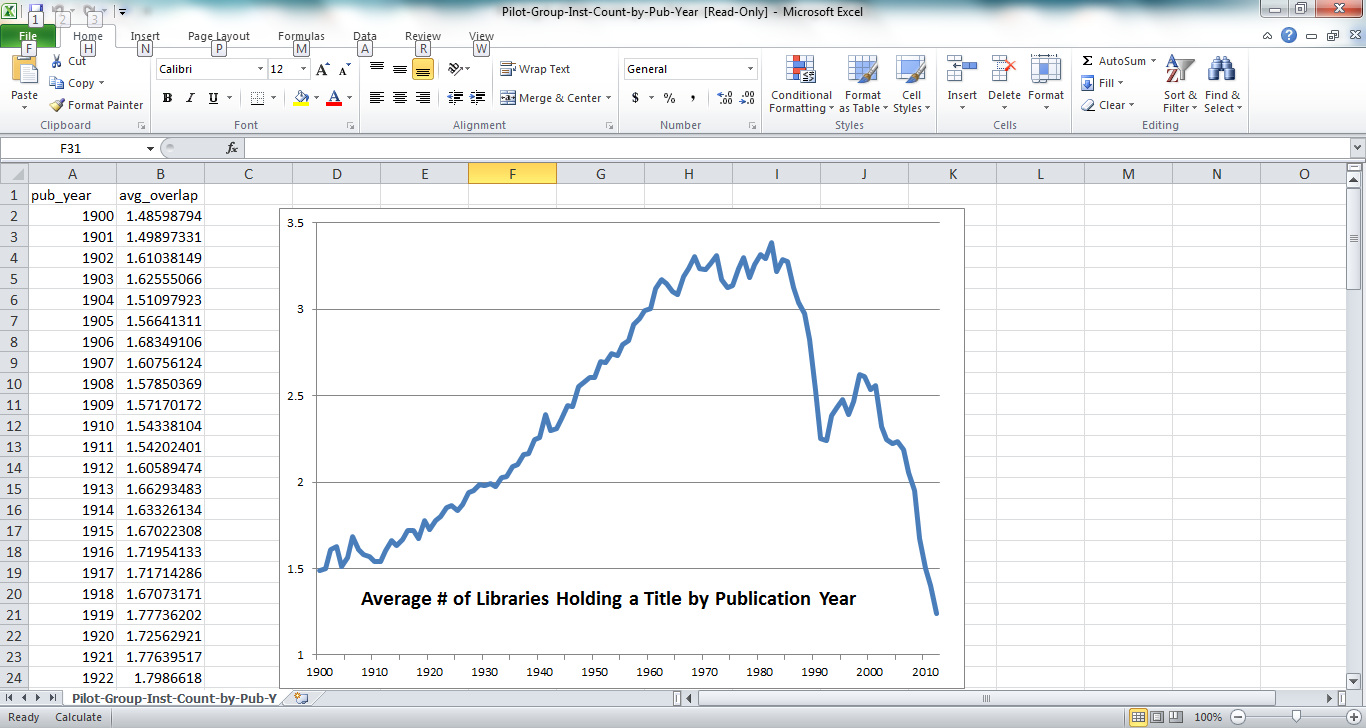 17
Sustainablecollections.com
Please Note
The following slides outline only the facets of the data that were explored. 

Specific results will be released after additional vetting & discussion among the participants

Graphs are based on sample data & intended only to demonstrate concepts, not to reflect CSU’s specific activity.
18
Sustainablecollections.com
Circulation Counts
19
WorldCat™ Counts
20
Overlap within LA Basin Group
21
Overlap with other CSU Libraries
22
Date Related Counts
23
Hathi Trust and CHOICE Matches
24
Sample Scenarios:            Calculating the opportunity
25
Uniquely Held Titles
Titles Published and Acquired before 2000 Shared Withdrawal Scenarios
28
Sustainablecollections.com
Discussion and next steps
29
Design of Broader Project?
Space goals?  Required yield?  
Desired service levels (delivery time)
Single CSU Collection? Three Regions?
Archive copies vs. Service copies
CSU ‘unique’ titles: how to handle 
Retention commitments?
Preservation commitments (in what context?) 
Role/relationship with UC system? Regional partners?
30
Defining Criteria for Shared Print
How will decisions be made?
Allocation of retention commitments & withdrawal opportunities: on what basis?
How many title holdings should be retained in the system? In each region?
Is it appropriate for some titles to be discarded from the CSU system?
Legal aspects? MOU needed?
31
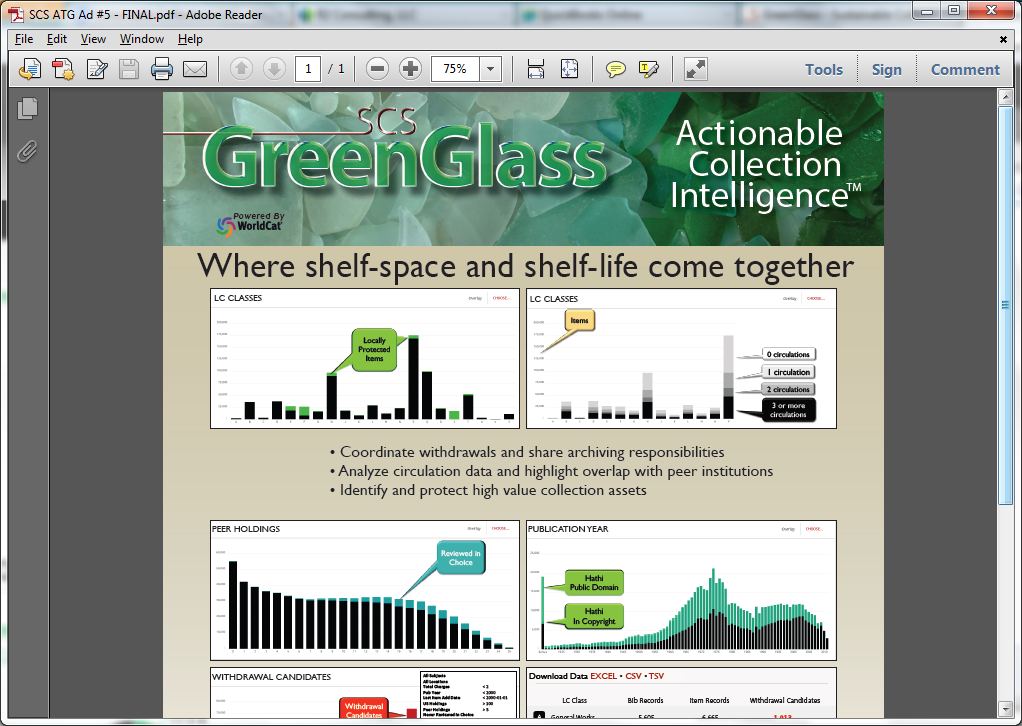 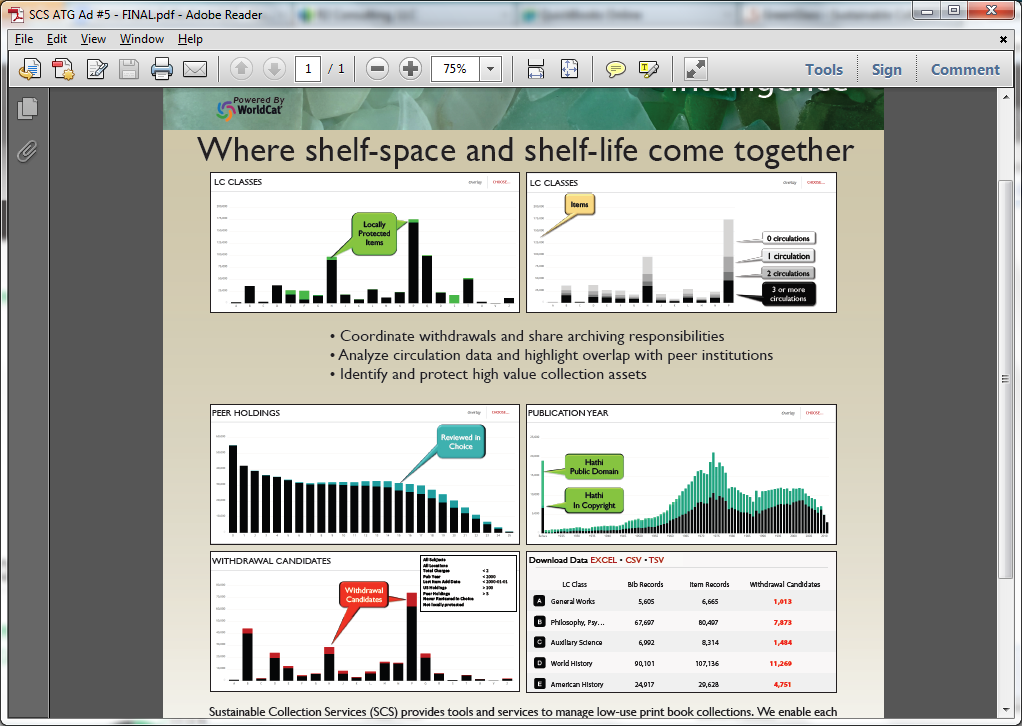 32
Sustainablecollections.com
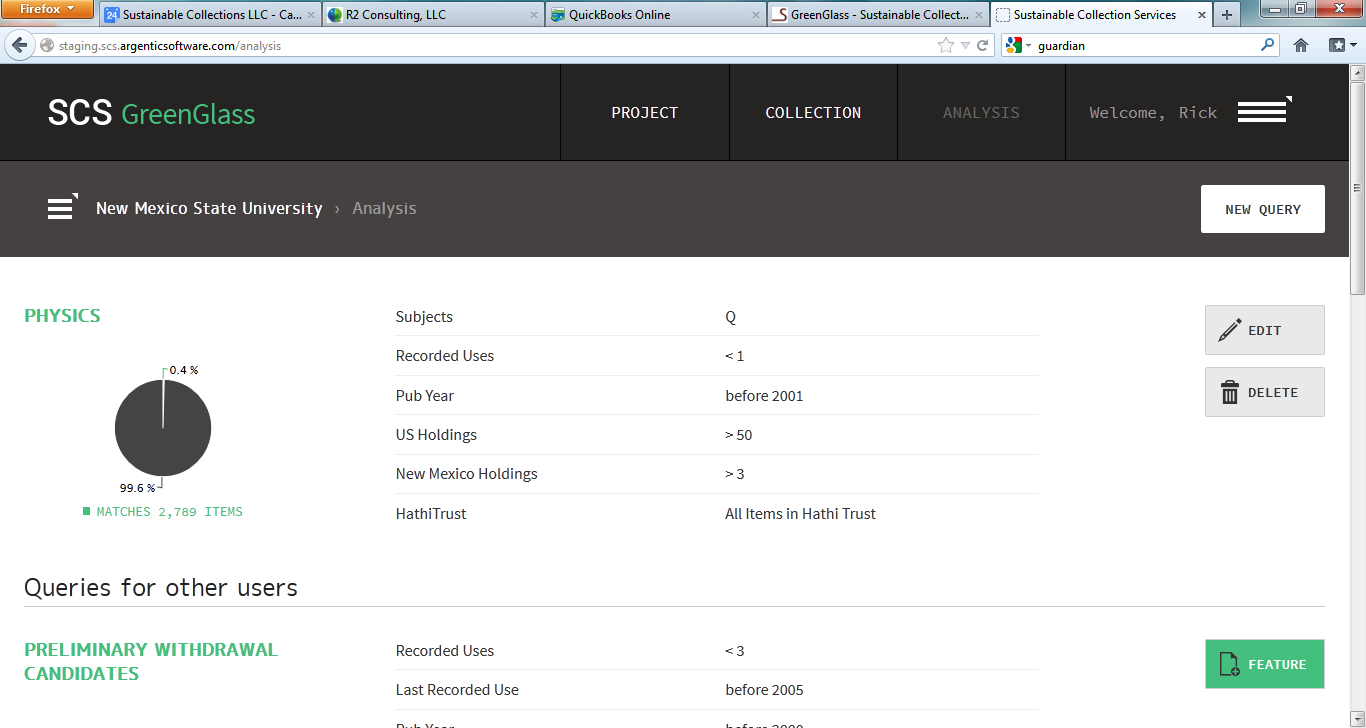 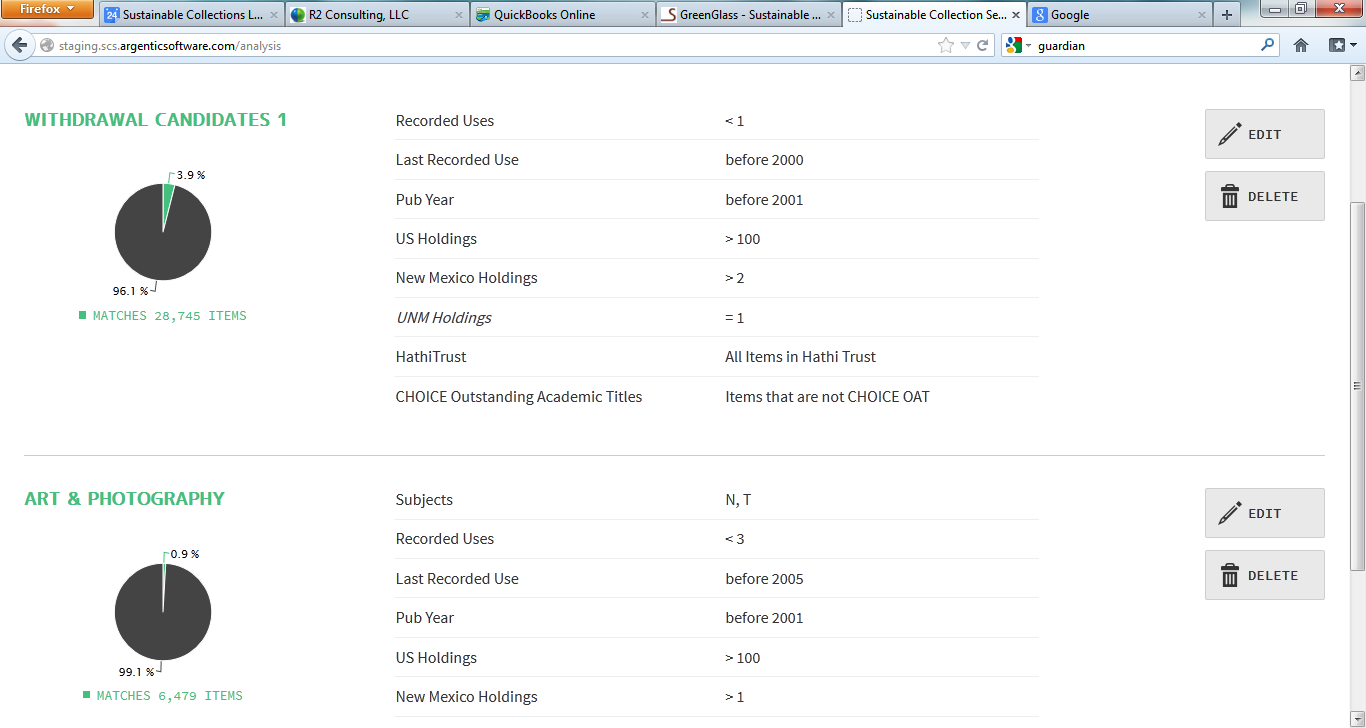 33
Sustainablecollections.com
Conclusions
Data and scenario modeling improve decision-making
Use of third-party services expands capacity and speeds up the process
Tools and services still evolving
34
Sustainablecollections.com
Contact Info
http://sustainablecollections.com

rick@sustainablecollections.com

Twitter: @SCSinsight; @ricklugg
35
Sustainablecollections.com